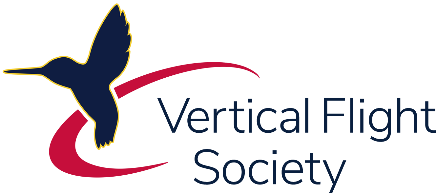 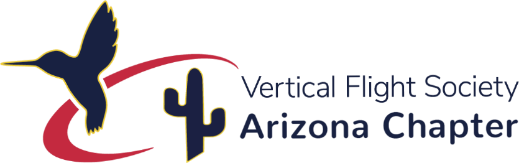 Vertical Flight Society
 October 2018 Dinner Meeting
GUEST SPEAKERS:
Date:
Thursday, October 25, 2018

Program:
5:00 – 6:00 PM Professional Networking &
	         Appetizers (cash bar)
6:00 – 7:00 PM Dinner
7:00 – 8:00 PM Presentation

Location:
Found RE Hotel
The Gallery Room
1100 N. Central Avenue
Phoenix, AZ 85003
(I-10 and 1st Avenue)

Dinner :
Green Salad
Chicken in Chardonnay & Mushroom broth 
Roasted Potatoes with Garlic & Rosemary
Seasonal Vegetable Sauté
Fresh Berry Parfait
Honeywell & Eagle Copters
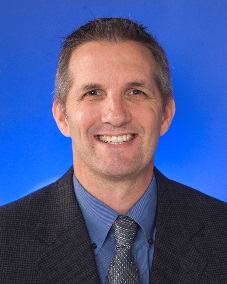 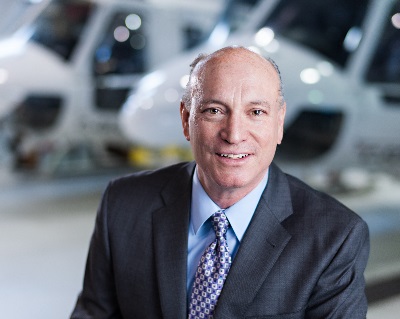 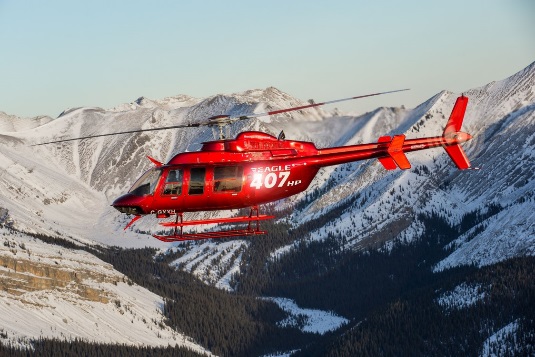 Rob Richardson
Business Manager
Honeywell Aerospace
Barry Kohler
President & CEO Eagle Copters Ltd.
HTS900 Retrofit for Eagle 407HP
Cost:
$35 Pre-Pay (before October 20th)
$40 after Oct 20th or at Door$15 Students/Teachers
$5 Valet Parking Available
Payment via PayPal or credit card at
http://vfsaz.org/activities/
or bring cash/checks to the doorNo refunds
Please RSVP by Oct 20th to RSVP@vfsaz.org
*VFS Federal ID: #131953506,  Non-Profit 501 (C) (6)
VFS Membership not required to attend!